Whistleblower System
VW SK/ 01.10.2024
Whistleblower System
1. Our Whistleblower System
2. What kind of report do you want to submit?  
A complaint about products or services to our customer service
A report of potential misconduct to our Whistleblower System
E-Mail address
Postal address / in person
Ombudspersons of Volkwagen Group
Online Platform
Voice Intake by phone
App SpeakUp 
3. Do you have any questions?
4. External Reporting Channel
1. Our Whistleblower System
Complying with statutory regulations and internal rules, and the principles laid down in our Code of Conduct and the Code of Conduct for Business Partners, has top priority at Volkswagen Slovakia, a.s. 
The success of our company is based on Integrity and Compliance. To meet these standards, it is important to learn of potential employee or supplier misconduct and to put a stop to it. Therefore, we entrusted the Central Investigation Office to operate an independent, impartial and confidential Whistleblower System on our behalf.
1. Our Whistleblower System
A key pillar of our Whistleblower System is the principle of procedural fairness. It also guarantees the greatest possible protection for whistleblowers, persons implicated and employees contributing to the investigation of reported misconduct. 
This also includes offering opportunities for anonymous reporting and communication. We assure not to perform any steps in order to identify anonymous whistleblowers, who do not misuse our Whistleblower System. Retaliation of whistleblowers and all persons who contribute to investigations at Volkswagen Slovakia, a.s. will not be tolerated. Persons implicated are presumed innocent until the violation is proven. Investigations will be conducted with the utmost confidentiality. The information will be processed in a fair, fast and protected process.
1. Our Whistleblower System
How do we process your report? 1/3
The qualified and experienced colleagues at the Investigation Office examine every report for potential misconduct by a Volkswagen Group employee thoroughly and follow it up systematically. 
First of all, you will get a confirmation of receipt. 
The Investigation Office then assesses your report. This includes gathering facts particularly from the whistleblower. 
Only if this initial evaluation shows grounds for suspicion of a violation an investigation by a dedicated Investigating Unit will be started.
1. Our Whistleblower System
How do we process your report? 2/3
Afterwards, the results of the investigation will be assessed by the Investigation Office and appropriate measures will be recommended.
Information about the status* and the outcome of the procedure will be given to you without undue delay.
* The processing time varies depending on the subject of the procedure
1. Our Whistleblower System
How do we process your report? 3/3
Potential violations of the Code of Conduct for Business Partners by suppliers, including serious risks and violations of human rights and environment by direct and indirect suppliers, can also be reported to the Investigation Office -  as well as reports requiring otherwise immediate action. The Investigation Office will inform the responsible departments, who will process the issue accordingly. This particularly includes taking the necessary measures to minimize or end violations and/or risks.
More information on the respective procedural principles can be found here.*
* https://www.volkswagenag.com/presence/konzern/compliance-und-risikomanagement/compliance/Volkswagen_Group_Complaints_Procedure.pdf
2. What kind of report do you want to submit?
a. A complaint about products or services to our customer service
For complaints or feedback about vehicles and services of Volkswagen Slovakia, a.s., or our business partners (e.g. car dealerships, workshops), please contact pinfo@porsche.sk.
Please understand that we will not be able to forward your request or take any action for reasons of responsibility.
2. What kind of report do you want to submit?
b. A report of potential misconduct to our Whistleblower System
The Whistleblower System offers various channels for reporting potential misconduct by employees, violations of the Code of Conduct for Business Partners or serious risks and violations of human rights and environment in our Supply Chain.
However, this does not affect the statutory right to contact designated authorities as described below.
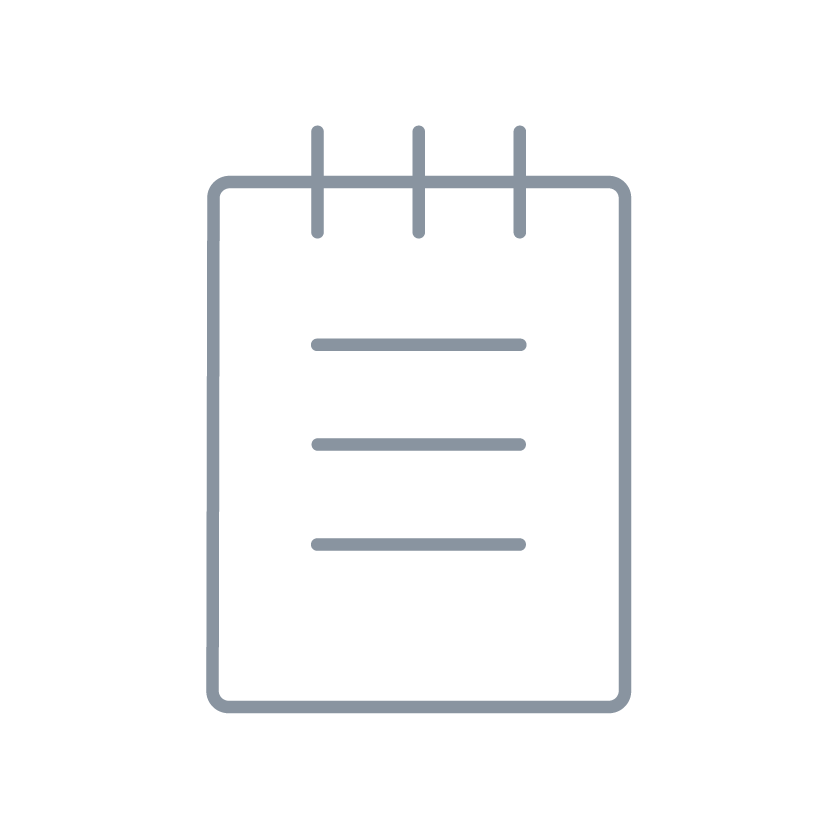 Making a report to our Whistleblower System
E-mail
The Investigation Office can be reached via E-mail (in any language – including Slovak language) io@volkswagen.de.
For customer complaints, please contact the channels listed under "A complaint about products or services to our customer service".
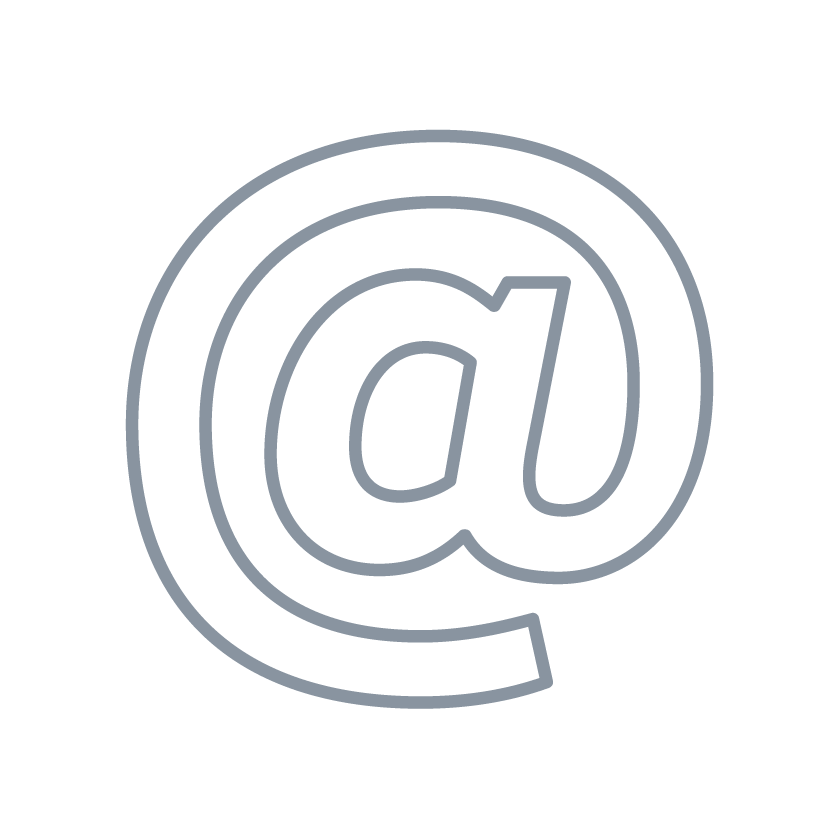 Making a report to our Whistleblower System
Postal address
Volkswagen AG
Central Investigation Office	
Mailbox 1717 
Berliner Ring 2
38436 Wolfsburg, Germany
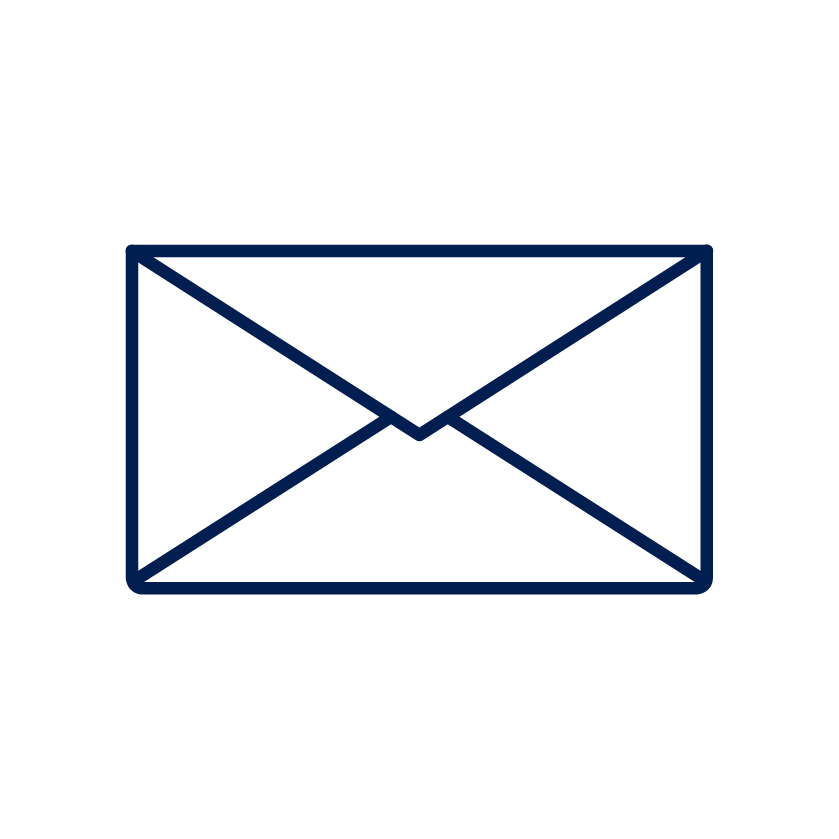 In person
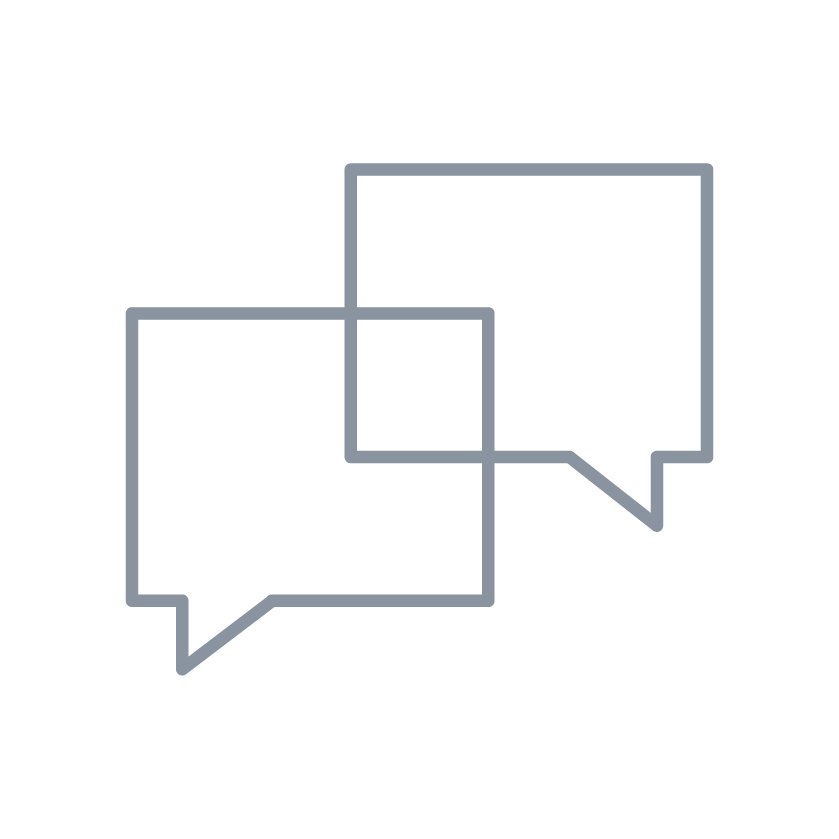 Please make an appointment in advance by writing an E-mail to io@volkswagen.de.
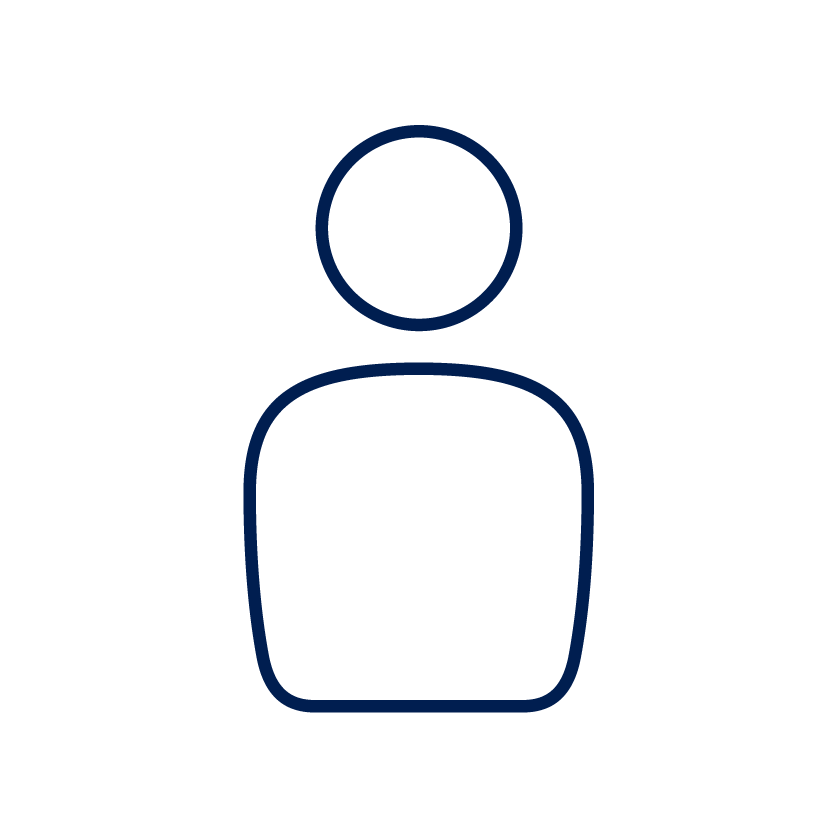 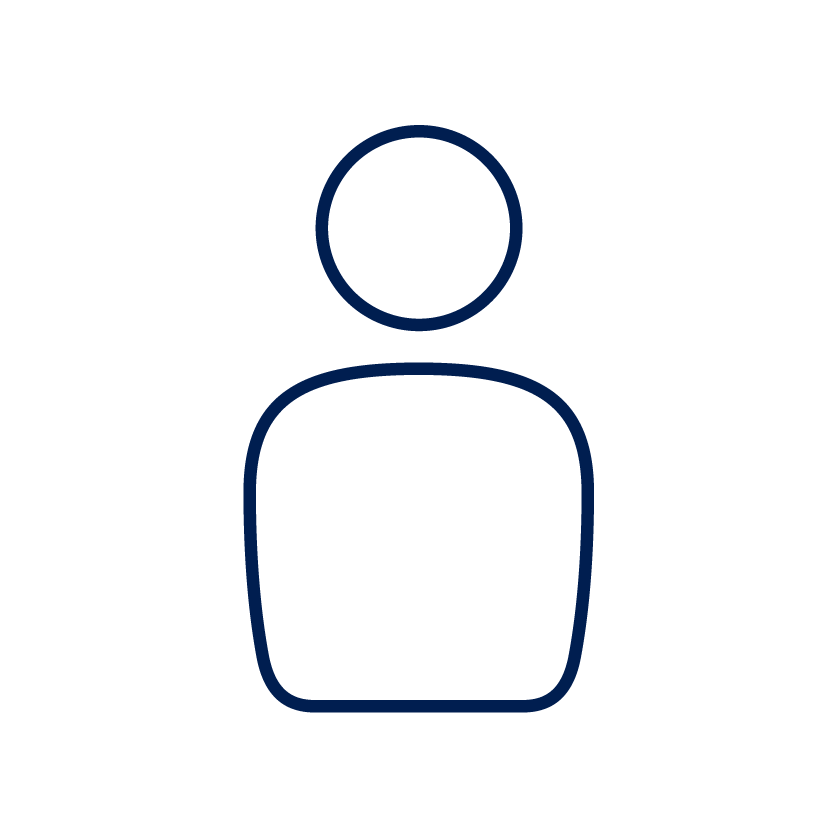 Making a report to our Whistleblower System
Ombudspersons
The Volkswagen Group has appointed external lawyers to act as Ombudspersons. They advise on the Whistleblower System or ensure that reports from whistleblowers are forwarded anonymously to the Investigation Office if desired.
If you want to get in contact with the Ombudsperson, you can find their contact details here: https://www.ombudsmen-of-volkswagen.com/
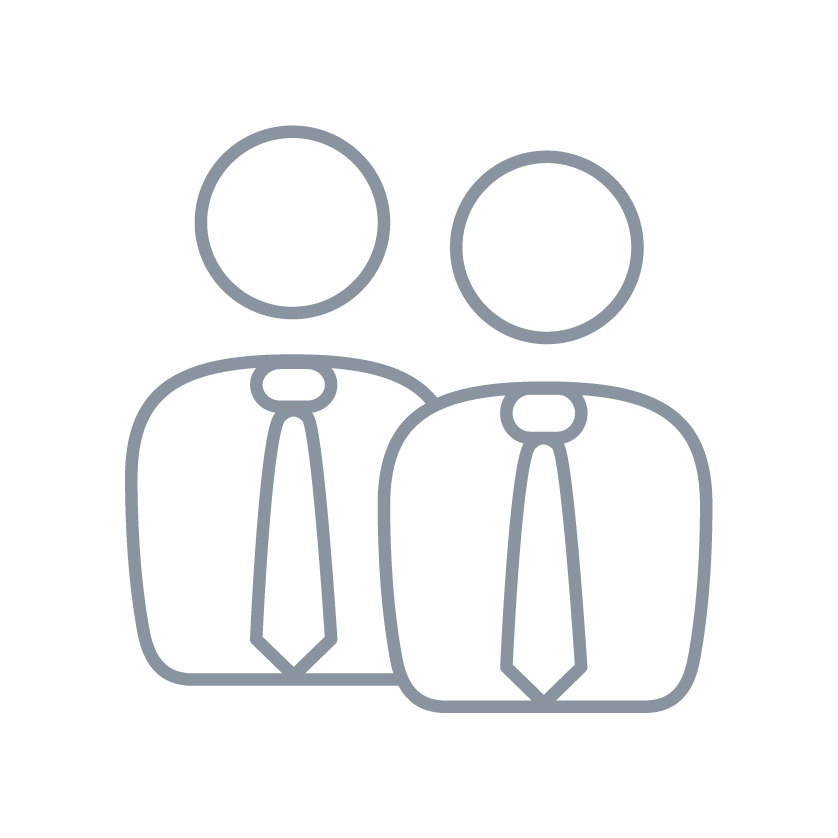 Making a report to our Whistleblower System
Online Platform
You have the option of using a web-based communication platform SpeakUp https://goto.speakup.report/volkswagen to contact the Investigation Office in more than 65 languages – including Slovak language. This system is confidential and technically secured and allows you to submit reports anonymously.
You can find detailed instructions on how to make reports online, by app or by phone here:
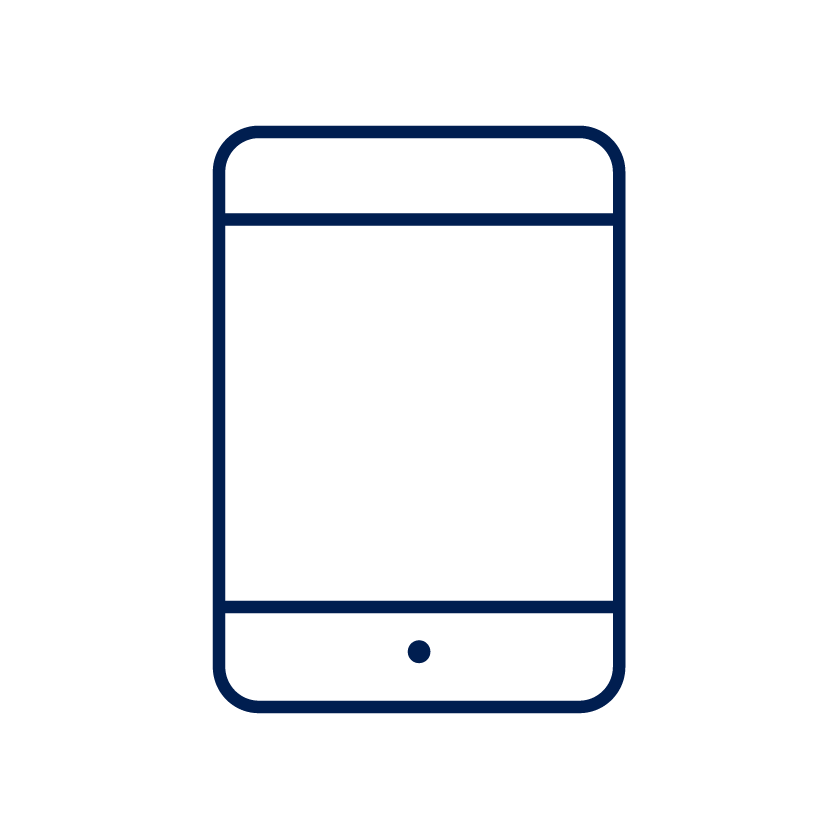 Making a report to our Whistleblower System
Voice Intake by phone
You can leave us a voice message by phone 24 hours a day, 7 days a week.
After entering the toll-free phone number 0800 113 418, you will be prompted to enter the organization code 122203. 
Then, you can submit your report as a voice recording. 
Only a written transcript will be received by the Investigation Office. 
Dial back in to listen to the reply or further questions by our team.
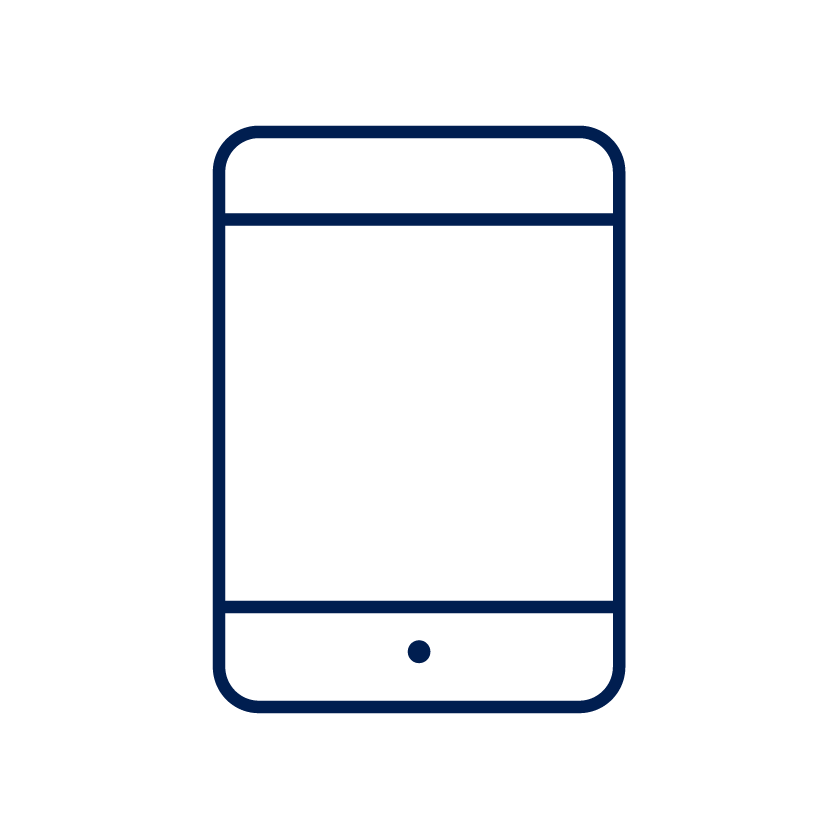 Making a report to our Whistleblower System
SpeakUp App
You can also download the speak up App “SpeakUp - Listen for a change“ by People Intouch (personal devices only) to access the secure reporting system.
Through this app, you can submit your report in writing or leave a voice message (also anonymously).  
You will need the organization code 122203. Log back in to see our team's reply or answer further questions.
To download the app, you can also scan the QR code:
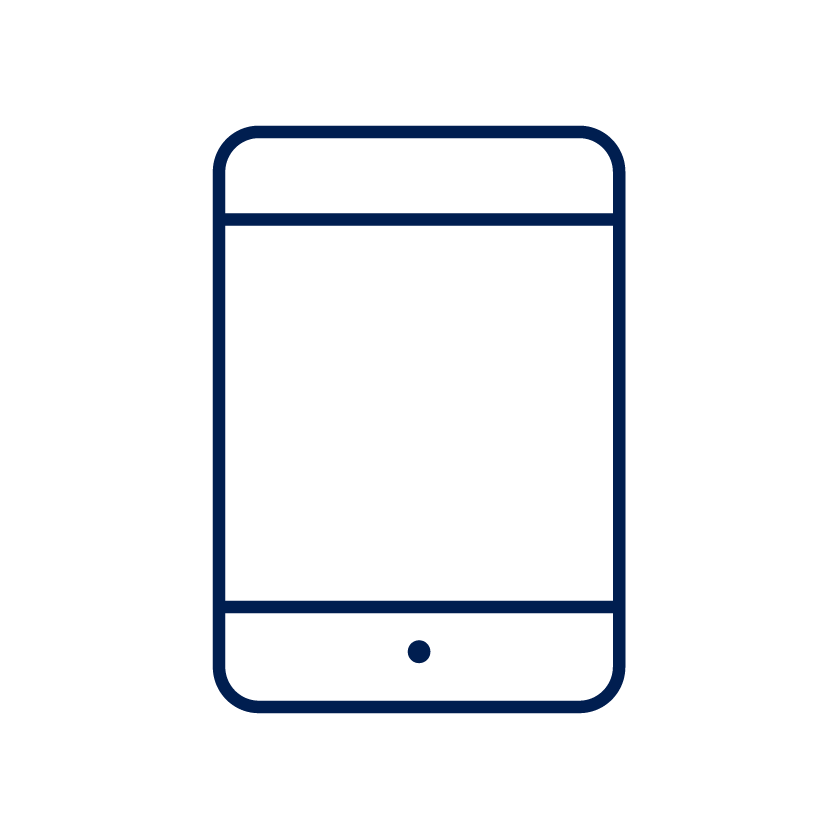 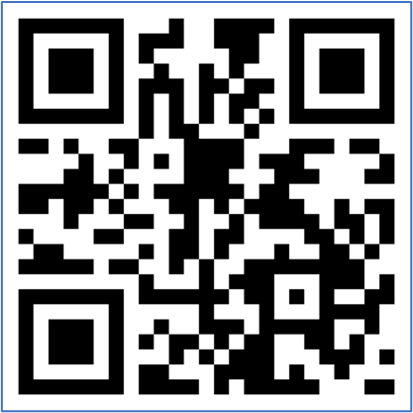 3. Do you have any questions?
Questions or suggestions for improvement concerning the Whistleblower System can also be addressed to the Central Investigation Office.
Furthermore, our local Compliance Officer/responsible function ​can also be adressed in all matters of the Whistleblower System via compliance@volkswagen.sk.
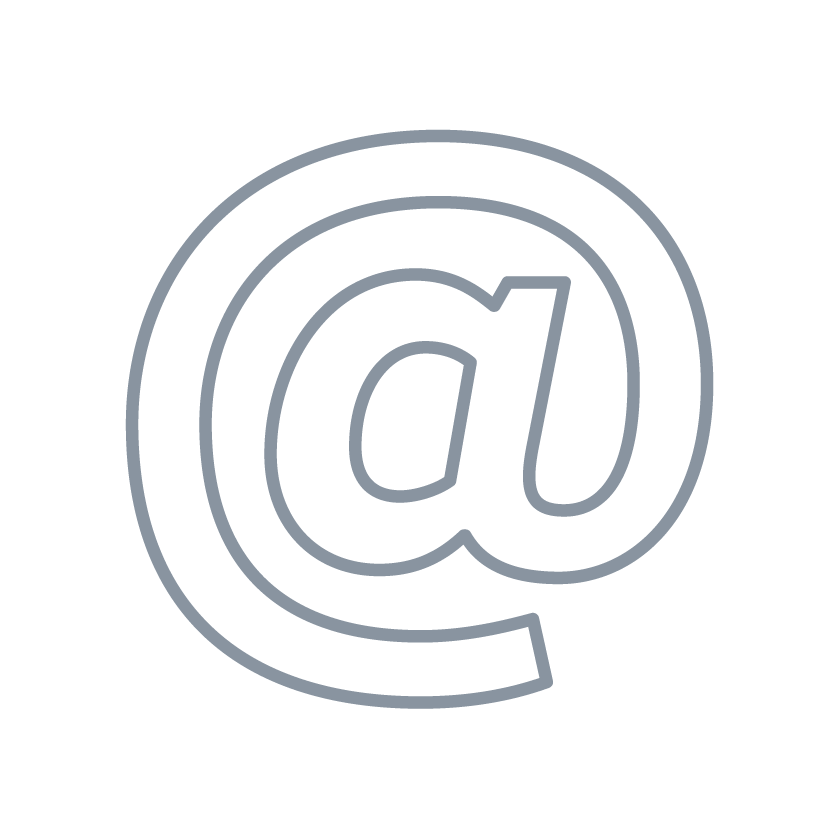 4. External Reporting Channel
On the territory of the Slovak Republic, we have at our disposal the Whistleblower Protection Office.
The Whistleblower Protection Office was established to provide advice and support to those who report unfair activities that threaten the public interest. These are mainly crimes and offenses that have a negative impact on society and go beyond the interest of the individual.
As an external reporting channel, the Office also receives information on potential misconduct. External reporting channel is: https://www.oznamovatelia.sk/en/chcem-oznamit/
In addition to the Whistleblower Protection Office, the authority competent to receive a hint is also the Public Prosecutor's Office or the relevant administrative or other authority or institution within the meaning of the Act on the Protection of Whistleblowers.